Sage 100: Using Business Object Interface - Advanced
Part 2 of 2 – Course Number P-ERP23 and P-ERP23B
CPE Credit
In order to receive CPE credit for this session, you must be present for the entire session. 
Session Code: P-ERP23 (10:00AM) OR P-ERP23B (11:30) 
Recommended CPE Credit = 1.5
Delivery Method = Group Live
Field of Study = Specialized Knowledge and Applications 
Visit the Sage SummitConnect kiosks to enter CPE credit during the conference.
Introduction
Steve Malmgren – Sr. Director of Development
Elliott Pritchard – Principal Software Architect
This presentation will be available online after the conference. You will receive an email for the Summit session website approximately 1-2 weeks after Summit. (Or sooner if you brought your laptop or a jump drive)
Follow us on Twitter: @Sage_Summit, @swmalm
Use the official Summit hashtag: #SageSummit
Multipart Sessions
This session is part of a focused, multipart session series.  
Attendees that register for a multipart session series must register for all parts in the series.
Learning Objectives
After participating in this session, you will be able to: 
Describe all of the scripting events
Handle Batches in Data Entry Objects, Forms Objects and Update Objects
Edit and Delete lines of a Line Entry Object
Explore the nuances of Cash Receipts Batch and Deposits
Selection criteria with Report Objects
Dealing with Lot/Serial Tiers
Look at how to deal with things when they go wrong
Search Examples for How to do things
Script Events
Changing the Behavior – Business Objects
If you want to “PRE”vent something from happening:
Setting a value, do a oScript.SetError(<reason> As String) in the PreValidateColumn() event
Saving a record based on a condition, do a oScript.SetError(<reason> As String) in the PreWrite() event
Deleting a record based on a condition, do a oScript.SetError(<reason> As String) in the PreWrite() event
Exception is the PreTotals() cannot prevent it from happening, just a place to perform some action – such as adding a new line prior to calculating totals
TIP – If you want to prevent setting a column that is validated against a Service Object, you must first obtain the object handle and invoke the ReadAdditional(<dataSourceName> As String) before doing a GetValue to test the value of a column
Changing the Behavior – Business Objects
Post Events are used to do additional processing based on the succesful:
PostValidateColumn() - Setting a value of a column using SetValue()
PostWrite() - Writing a row
PostDelete() - Deleting a row
PostRead()  - Reading a row, via SetKey() or MoveXxxx()
ScriptInitialization() – runs only once when script is first run.  Can be used to initialize or store values that won’t change during the life of the object (e.g. is user a member of a role)
SetDefaultValues() – if factory defaults or Advanced Field Settings don’t do the trick
Let’s Take a Look – AR_Customer_bus
Cust_Pre_Val_Credit_Limit.txt – Prevent a user from changing the Credit Limit field unless the user is a member of the “salesmgr” security role
Cust_Prevalidate_Termscode.txt - Don’t allow selection of a terms code that has a discount percentage.
Cust_Prewrite.txt – Don’t allow a customer to be saved if terms code is 00 and default payment type is not CASH
Advanced Tip
Since scripts can only be run within a business object in most cases you cannot attach script that runs during an update process.
Some updates actually use the business objects to delete the rows from the table and any related tables
Therefore you can attach script to the PostDelete() ONLY (no PreDelete()) of an object and condition the logic based on oSession.Updating which will let you know the delete is happening during the Posting/Update process and not data entry
To see if this is available for your case, place oScript.DebugPrint() in the PostDelete and check the debug trace window during the posting process.
Service Object Advanced
So_Dtl_Item_Code_Post.vbs – GetResultSets() example from the 4.40 UDSDemo.M4X
Let’s Take a Look – Edit and Delete Line (SO_SalesOrder_bus)
GetEditKey(<lineKey> As String) As String – returns string of edit key to be used in EditLine() and DeleteLine() methods
EditLine_SO_SalesOrder_bus.txt 
DeleteLine_SO_SalesOrder_bus.txt
Working with Batches – Business Objects
Properties
BatchEnabled
e.g. oBusObj.BatchEnabled
1=yes, 0=no
Methods
SelectBatch(batch as string) 
selects an existing batch
SelectNewBatch( batch as string, private as string, comment as string)
creates a new batch, pass in batch number to create, Y or N for private, and batch comment
Working with Batches – Forms Printing Objects
Properties
BatchEnabled
e.g. oBusObj.BatchEnabled
1=yes, 0=no
Methods
SelectBatch(batch as string) 
selects an existing batch
can be called multiple times to print documents across multiple batches
Returns 1 for success or  0 if failure.  Failure is likely the batch is in use in data entry or is being updated.
Working with Batches – Update Objects
Properties
BatchEnabled
e.g. oBusObj.BatchEnabled
1=yes, 0=no
Methods
SelectBatch(batch as string) 
selects an existing batch
can be called multiple times to print register and update multiple batches
Returns 1 for success or  0 if failure.  Failure is likely the batch is in use in data entry or is being used in from printing.
Let’s Take a Look – AR Invoice – Entry, Form, Update
Batch_AR_Invoice_bus.txt
Batch_AR_InvoicePrinting_rpt.txt
Batch_AR_InvoicePrinting_upd.txt
GetAdditionalReports(<returnString> As String) – provides a list of additional audit trails available (Gross Proft, etc.)  Also includes ALL to print them all
Use one of the return values in the ProcessAdditionalReports(<reportToPrint> As String)
AR_CashReceipts_bus
Unique in that it has a DepositObject property which is an object handle for the deposit that the cash receipts record belongs to.
DepositObject has the GetNextDepositNo(<depositNo> As String). This returns the next deposit number into the string argument
Use this in the oARCashReceipt.SetValue(“DepositNo$”, depNo) method to assign the cash receipt deposit number
Can also support Batches just like previous example
Let’s Take a Look – AR_CashReceipt_bus
Batch_AR_CashReceipts_bus.TXT
Advanced Reports – AR_AgedInvoiceReport_rpt
There is a business object associated with each report object for the SY_ReportSetting table.
Use SelectReportSetting(<reportSetting> As String) to establish the report setting to use
SetKeyValue() calls can be made for ModuleCode$, ReportID$, ReportSetting$ and RowKey$ followed by a SetKey().  If used on STANDARD report setting this will create a new row.
SetValue() calls can then be made for SelectField$, SelectFieldValue$, Tag$, Operand$, Value1$ and Value2$
See example code
Let’s Take a Look – Advanced AR_AgedInvoiceReport_rpt
ReportAdvanced_AR_AgedInvoice_rpt.txt
Example shows how to set selection criteria at run-time using the BOI.
Working with Lot/Serial Tiers
Regardless of object (PO_Receipt_bus,  SO_Invoice_bus, IM_Transaction_bus, etc.), there is a Distribution property which is an object handle to the Tier Distribution object for the detail line.  Will only have a value if the detail line is a lot or serialized item code.
oDist.AddDistributionLine(<lotOrSn> As String) will establish a new line for the provided lot or serial number passed in as an argument
oDist.GetSerialRecords(<startingSN> As String) will auto increment based on the starting serial number passed in as the argument for the entire remaining quantity.
Let’s Take a Look – Advanced IM_Transaction_bus
LotSerialAdv_IM_Transaction_bus.txt
Example shows how to create an Inventory Receipt for Lot and Serial Numbers.  Including multiple lots for a detail line, and auto increment on a serialized item
Example also prints the register and updates the receipt.
What Can Go Wrong?
Wrong method or property name for a valid object handle will result in a GPF crash.  Usually a typo on the method name OR the right method name using the wrong object handle variable
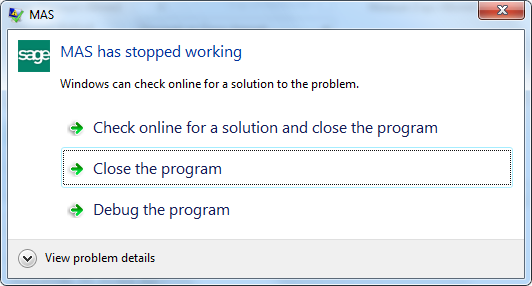 What Can Go Wrong
Forgetting to do a SET on an object handle then trying to use a method or property
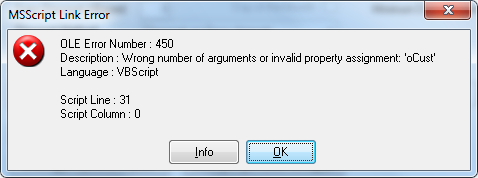 What Can Go Wrong?
Missing Parenthesis in a Method Call (typically only in BT_Link scripts and User-Defined Script will catch this syntax error)
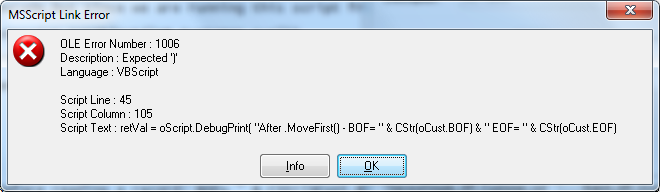 What Can Go Wrong?
Forgetting to initialize return values as part of an argument to either a “” for string or 0 for numeric can cause problems.
Typo in a argument (such as GetValue(“CutomerNo$”, val) )
Missing the “s” in CustomerNo$
Val will return blank (and you will wonder for hours how that can be until you see the typo mistake)
Also if val was initialized to a number it will return 0
Forgetting to check retVal on a SetValue(), Write() or Delete() and checking LastErrorMsg to see why it failed
If you don’t check, it will continue on and you will wonder why you did not get expected results
What Can Go Wrong?
Using a business object from another module
There can be unexpected results, even strange errors that you won’t understand
Best practice is store off current module and do a SetDate() and SetModule() for the module code the object belongs to
SetKey() can fail if another user has a row locked (usually only in line entry objects)
GetObject() can fail if a user is in a single user task (such as A/R Setup Options)
Your mission is to get the Murphy’s Law Quick Print button to work – There are several “planted” errors in the script
How to Find Examples
Put all of the provided sample code in a single directory and use windows search for the keyword you’re interested in
Want to know how to add lines to an order?  Search the directory for files that contain “LinesAdded” or “AddLine()”
Want to know how or when to de-activate a procedure?  Search for “oScript.Deactivate”
Want to know how to do a loop?  Search for “While”.  Or “Do Until”
Want to know how to deal with Lot/Serial?  Search for “.Distribution”
How to Find Examples for VBScript
Google is your friend!!
How to read a CSV file?  Google “VBScript how to read a csv file”
Interested in creating an Excel spreadsheet?  Google “VBScript how to create an Excel file”
Want to know how to interface with outlook?  Google “vbscript how to invoke outlook”
Questions?
Additional Learning Opportunities
For information about additional learning opportunities visit www.sageu.com (Sage University).
Training options include:
Anytime Learning—Recorded online training sessions.
Realtime Learning—Live, online learning.
Replay Learning—Recordings of live classes.
[Speaker Notes: =]
Your Feedback is Important to Us!
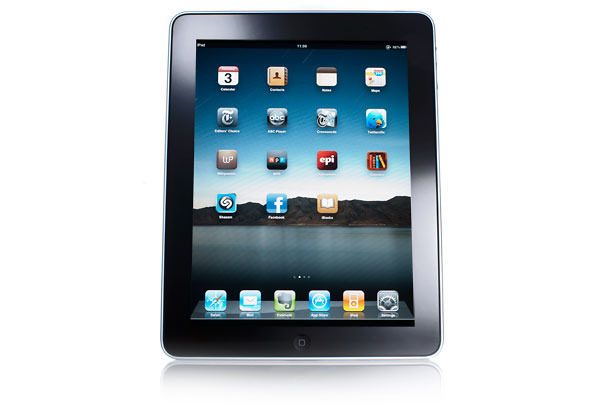 Please visit a Sage SummitSurvey kiosks to complete the         evaluation form for this session. 
Remember each completed survey form is another entry                   for one of three iPad drawings.
Your feedback helps us improve future sessions and presentation techniques. 
Please include your session code on the evaluation form: 
10:00 (P-ERP23)
11:30 (P-ERP23B)
Contact Us
Presenter Contact Information:
Steve Malmgren, Elliott Pritchard
Twitter @swmalm
Follow us on Twitter: @Sage_Summit, @swmalm
Use the official Summit hashtag: #SageSummit
Thank you for your participation.